МКОУ «Табулгинская средняя общеобразовательная школа им. П.Д.Слюсарева»Чистоозерного  района  Новосибирской  областиШаблоны для оформления классного уголкаАвтор: Жарикова  Светлана Семеновна
Классный уголок 9 класс
Наш класс
Наш девиз:  «Нам жизнь дана на добрые дела»
План работы
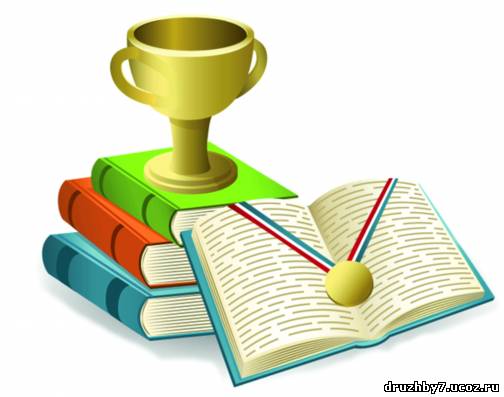 Поздравляем!
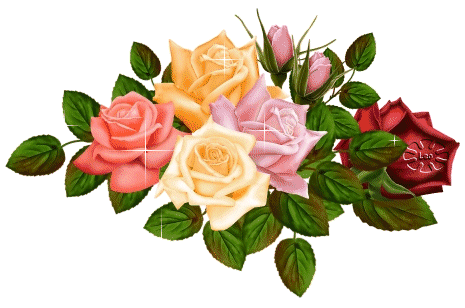 Дежурство
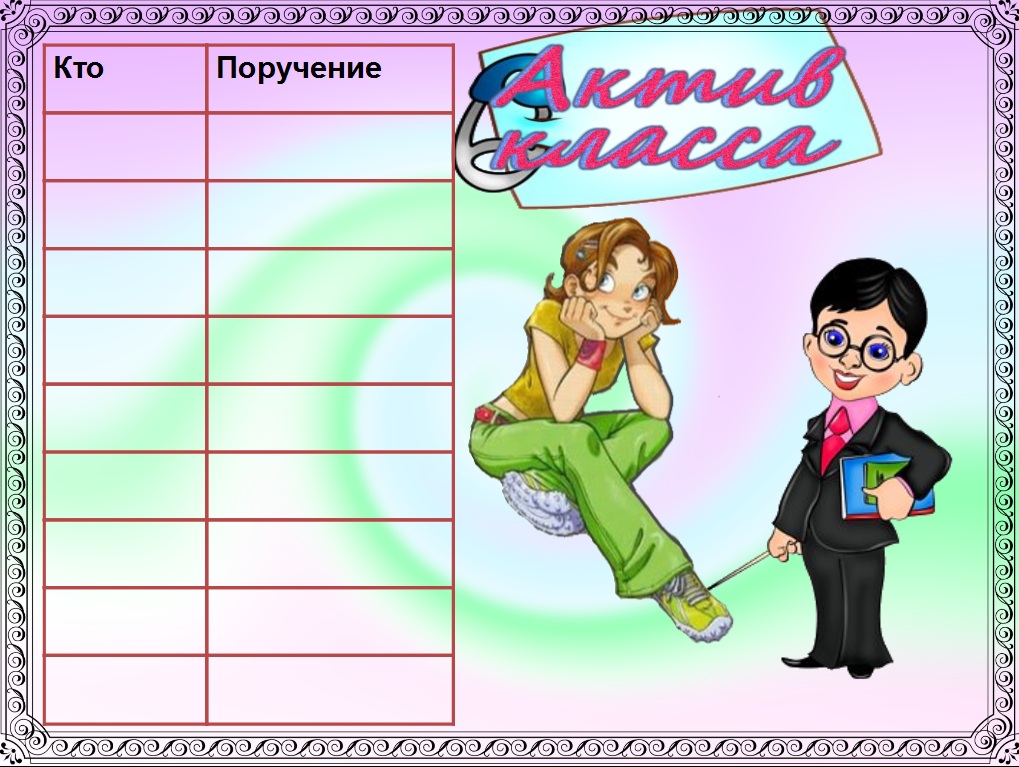 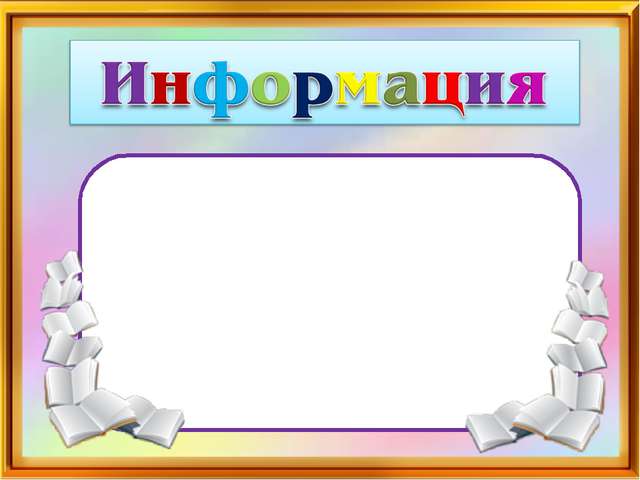 Примерный макет классного уголка
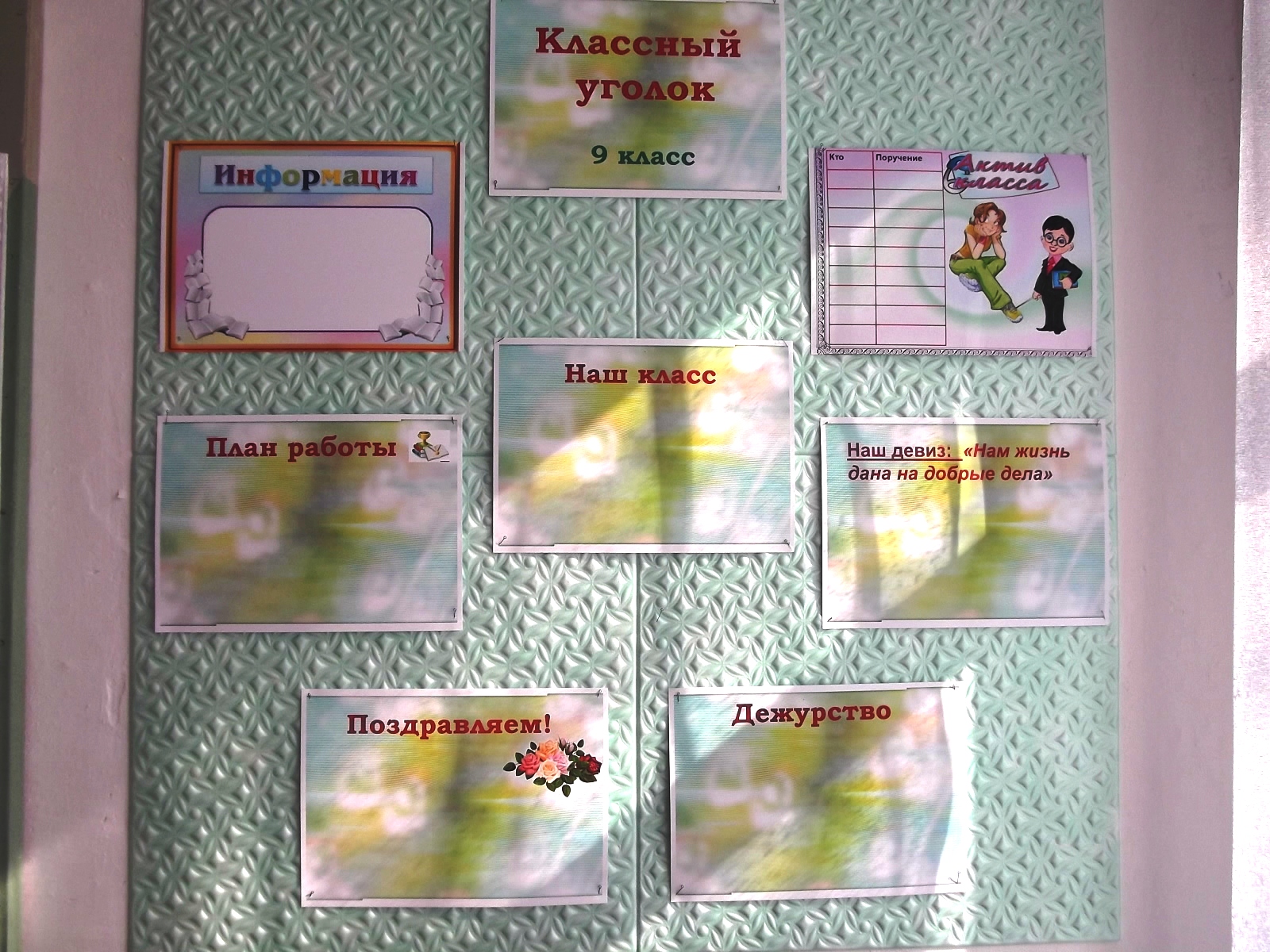